VUI MỪNG CHÀO ĐÓN CÁC EM ĐẾN VỚI BÀI HỌC MỚI
KHỞI ĐỘNG
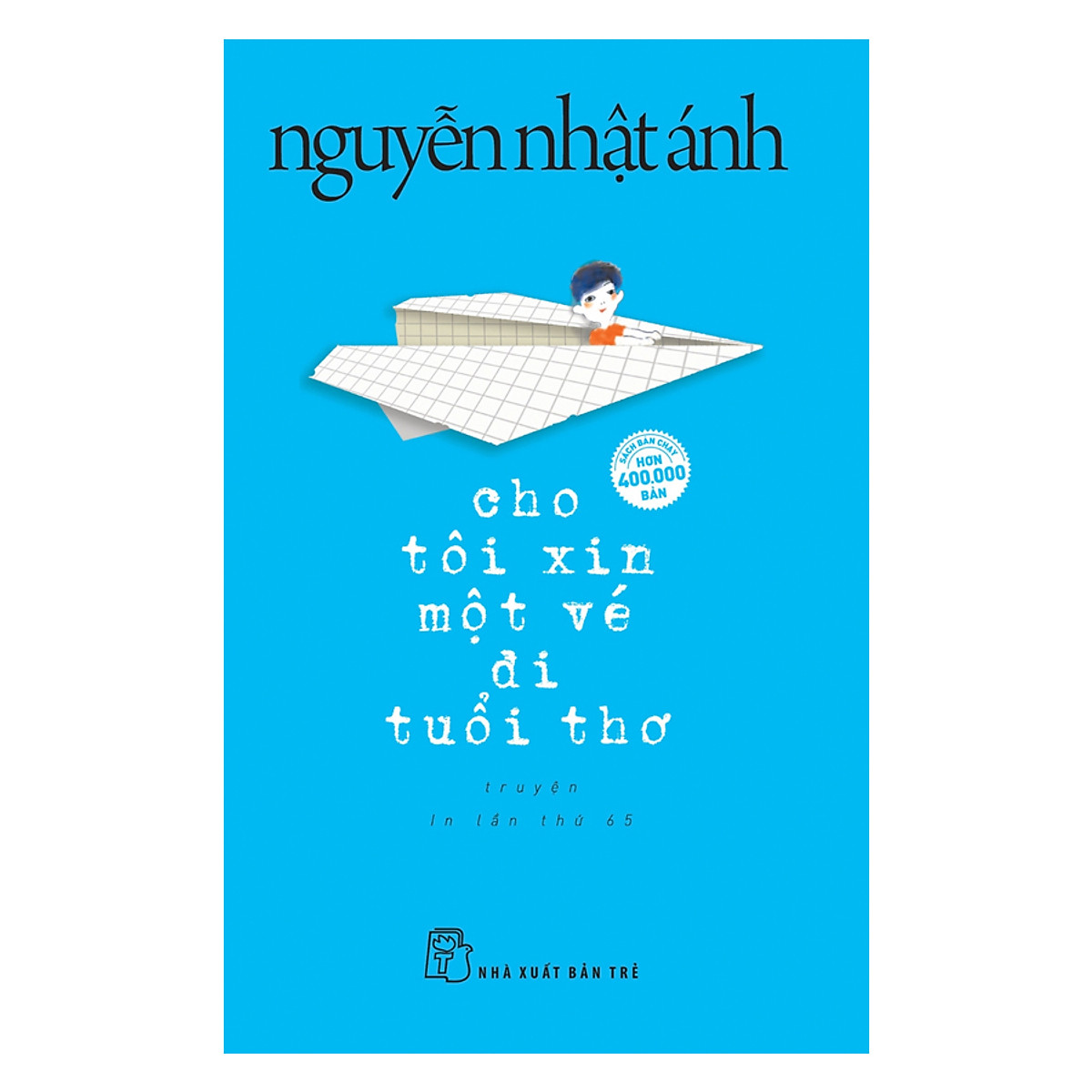 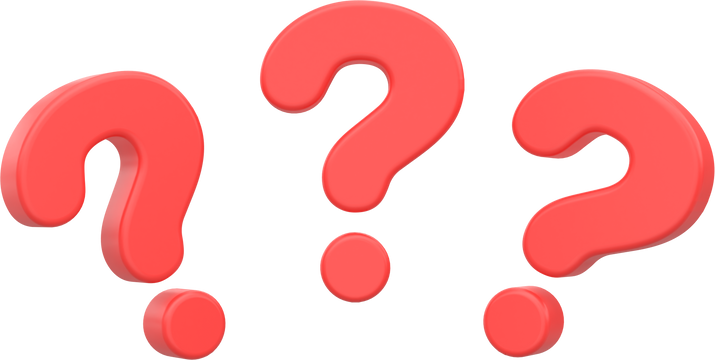 Tìm đọc Cho tôi xin một vé đi tuổi thơ của Nguyễn Nhật Ánh và chia sẻ với bạn những cảm nhận của em về tác phẩm này.
Bài 8: Cánh cửa mở ra thế giới
(Văn bản thông tin)
[Văn bản 1] 
Chuyến du hành về tuổi thơ
NỘI DUNG BÀI HỌC
II. Tìm hiểu chi tiết
Mục đích của văn bản
Cảm xúc của người viết
I. Tìm hiểu chung
Tri thức ngữ văn
Tác phẩm
III. Tổng kết
Yếu tố nghệ thuật đặc sắc
I. TÌM HIỂU CHUNG
1. Tri thức ngữ văn
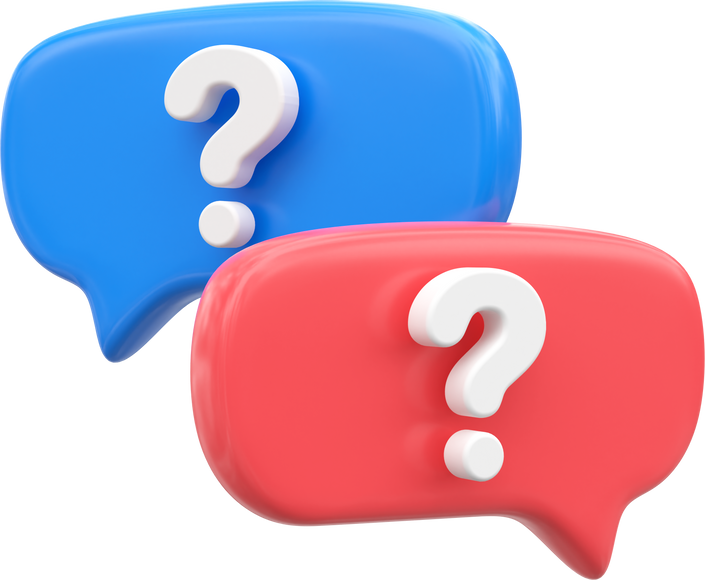 Quan sát vào phần Tri thức ngữ văn, trả lời: Văn bản thông tin giới thiệu một cuốn sách hoặc bộ phim có đặc điểm gì?
a) Đặc điểm
Thể loại
Đặc điểm
Người viết cung cấp các thông tin về một cuốn sách hoặc bộ phim.
Trình bày cảm nhận, đánh giá nhằm giới thiệu, khuyến khích mọi người đọc cuốn sách hoặc xem bộ phim đó.
Văn bản thông tin
b) Cấu trúc
Nêu một số thông tin về: 
Tên cuốn sách
Tác giả hoặc tên bộ phim
Đạo diễn 
Diễn viên 
Trình bày ấn tượng hoặc nêu nhận xét khái quát của người viết đối với cuốn sách/ bộ phim.
Phần 1
b) Cấu trúc
Tóm tắt ngắn gọn nội dung cuốn sách/ bộ phim 
Trình bày nhận xét, đánh giá của người viết về giá trị của cuốn sách/ bộ phim.
Phần 2
b) Cấu trúc
Khẳng định giá trị của cuốn sách/ bộ phim 
Đề xuất/ khuyến khích mọi người nên đọc/xem.
Phần 3
Sapo
Vị trí: nằm ngay dưới nhan đề văn bản
Mục đích: nhằm giới thiệu tóm tắt nội dung bài viết và thu hút sự chú ý của người đọc. 
Loại văn bản này thường sử dụng kết hợp phương tiện ngôn ngữ và phi ngôn ngữ (hình ảnh từ cuốn sách/ bộ phim được giới thiệu) để truyền tải thông tin sinh động, hiệu quả.
2. Tác phẩm
a) Bố cục
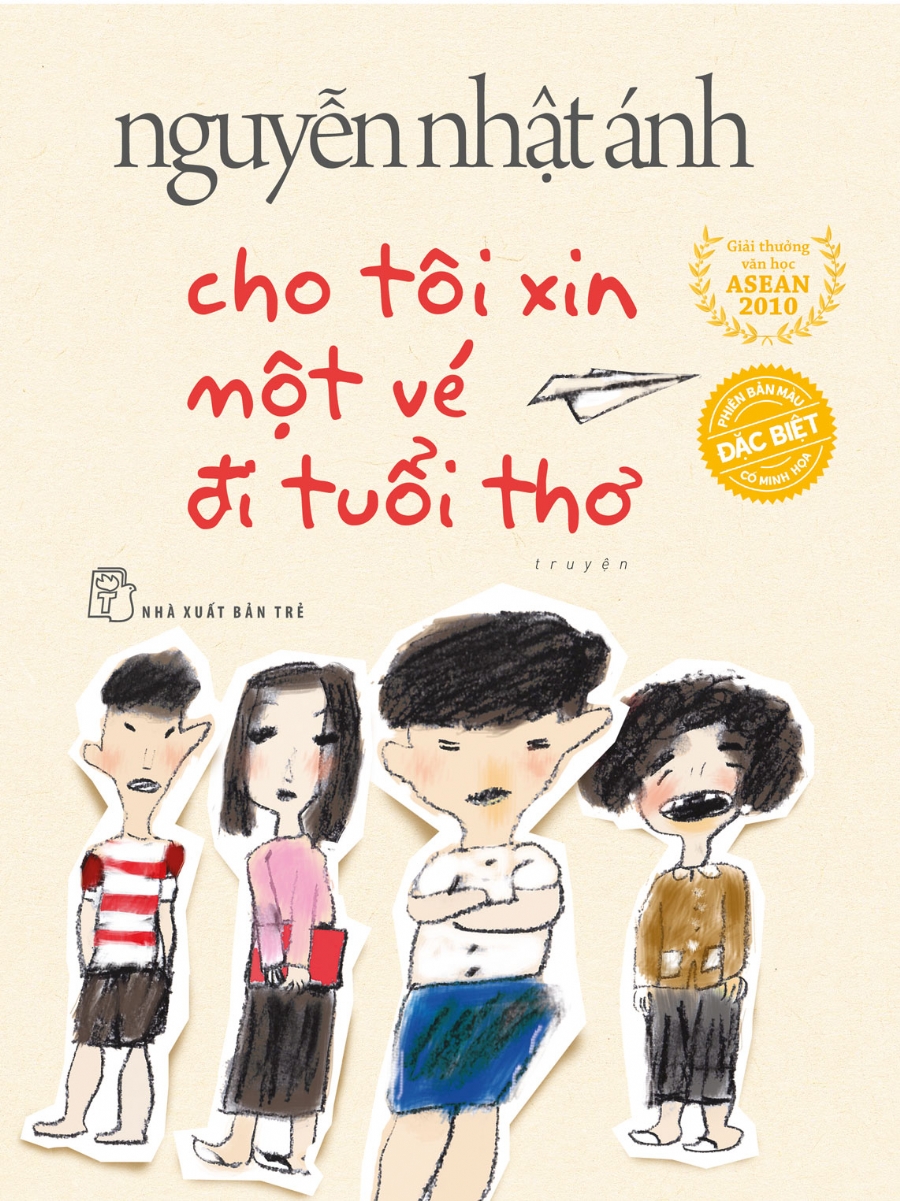 Phần 1 (đoạn 1): Nêu tên tác giả, tác phẩm và ấn tượng chung về tác phẩm.
Phần 2 (đoạn 2,3,4): Tóm tắt nội dung và đánh giá về tác phẩm, đồng thời hoài niệm về tuổi thơ.
Phần 3 (đoạn 5): Khẳng định giá trị của tác phẩm và khuyến khích mọi người nên tìm đọc.
b) Phương thức biểu đạt chính: Nghị luận
c) Nhan đề: Chuyến du hành về tuổi thơ
Thể hiện được nội dung chính của văn bản: hồi ức về tuổi thơ.
Thể hiện ý kiến của người viết bài giới thiệu sách: cuốn sách đưa người đọc trở về với thế giới tuổi thơ.
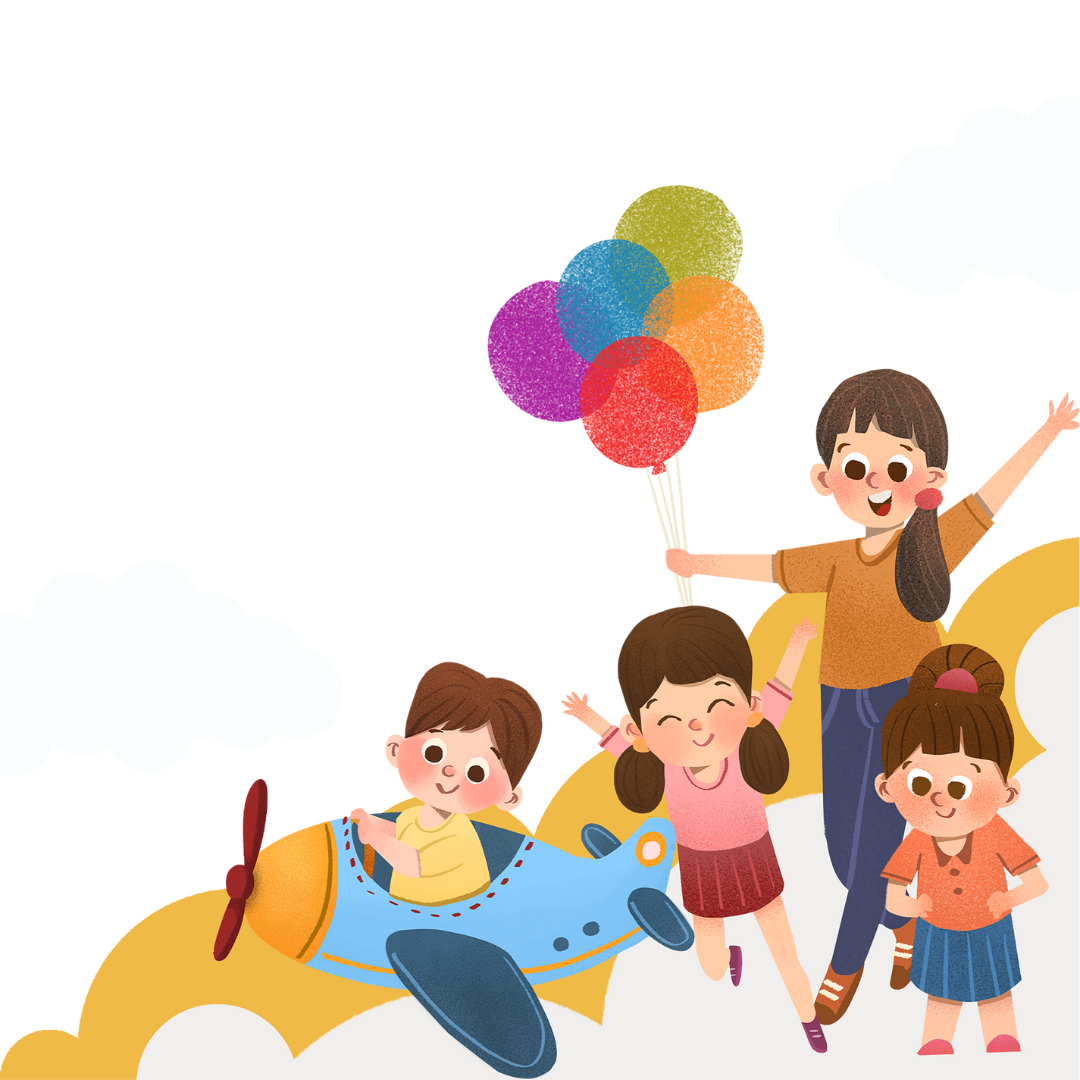 II. TÌM HIỂU CHI TIẾT
1. Mục đích của văn bản
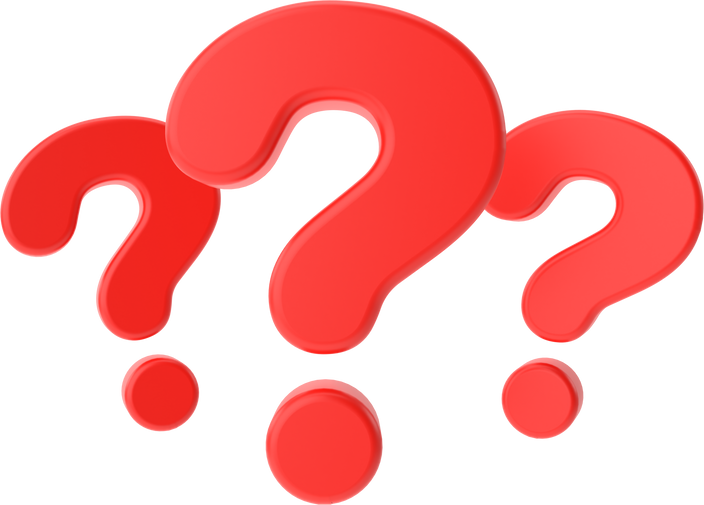 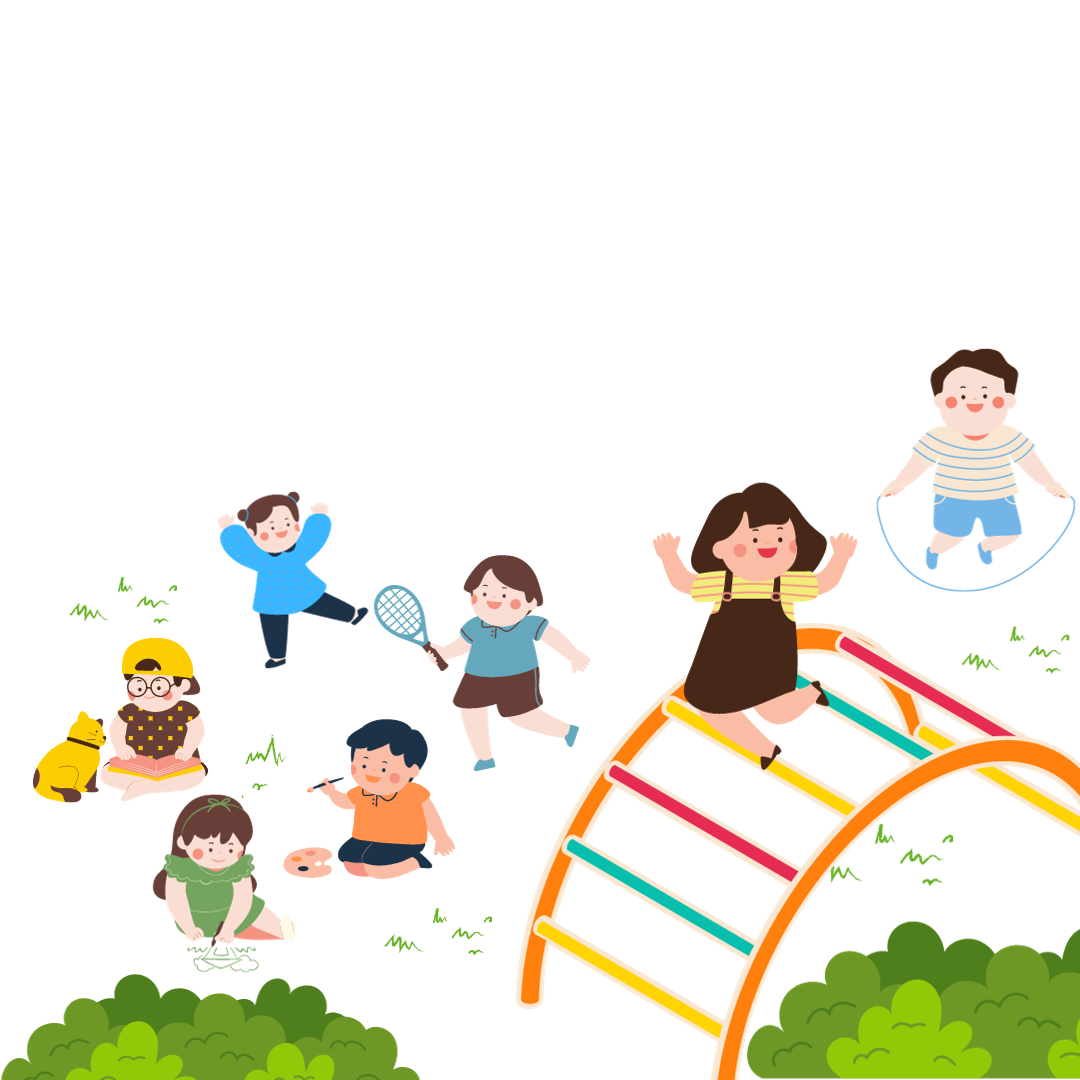 Em hãy xác định mục đích của văn bản Chuyến du hành về tuổi thơ?
Mục đích của văn bản này là kể về câu chuyện tuổi thơ của cậu bé Mùi bé và cách cậu lớn lên thông qua tác phẩm Cho tôi xin một vé đi tuổi thơ của Nguyễn Nhật Ánh.
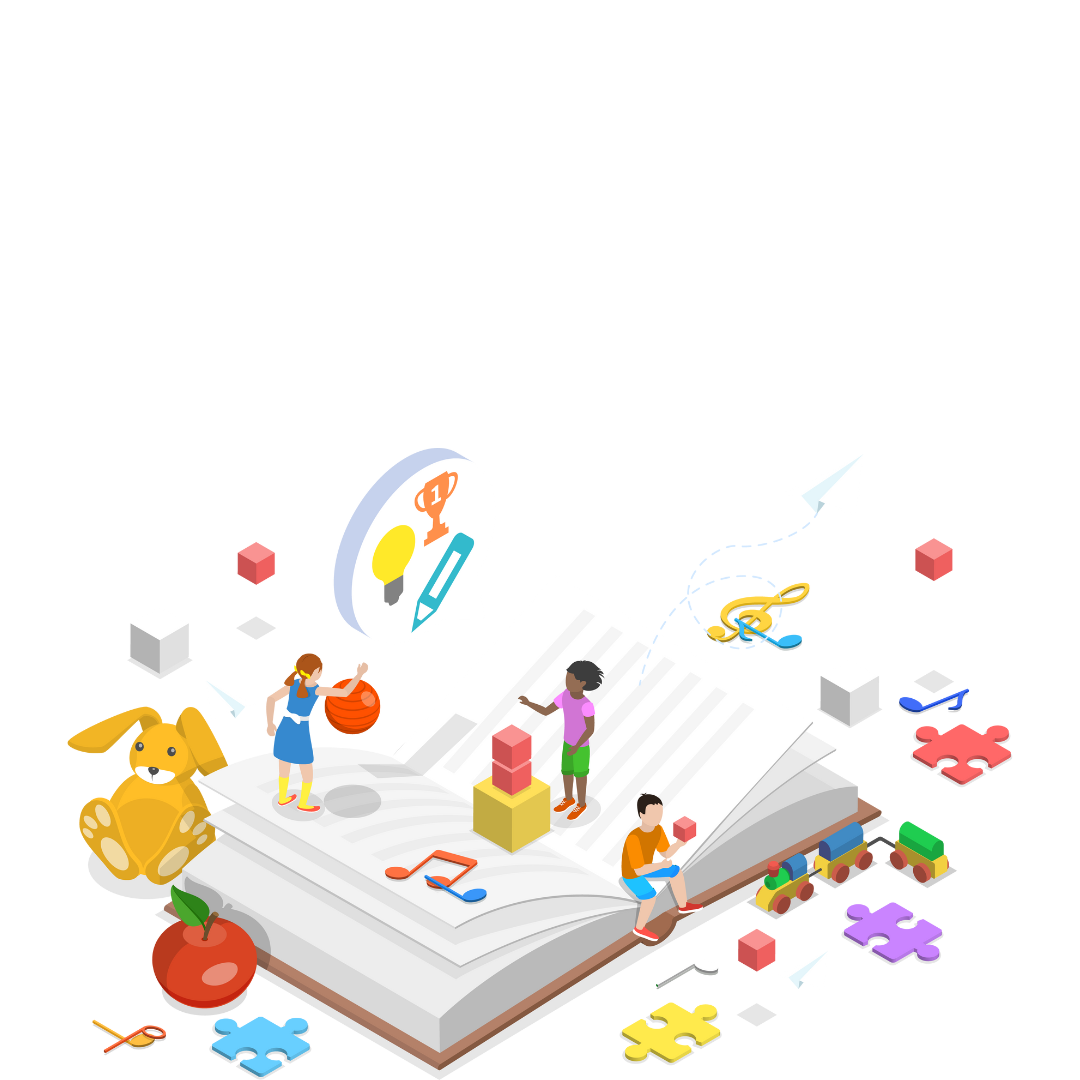 2. Những cảm xúc của người viết
Em hãy nêu nội dung chính của văn bản? Nội dung đó được thể hiện qua những chi tiết nào?
Tìm những từ ngữ thể hiện cảm xúc của người viết về tác phẩm Cho tôi xin một vé đi tuổi thơ?
Mục đích của việc sử dụng những từ ngữ ấy trong văn bản là gì?
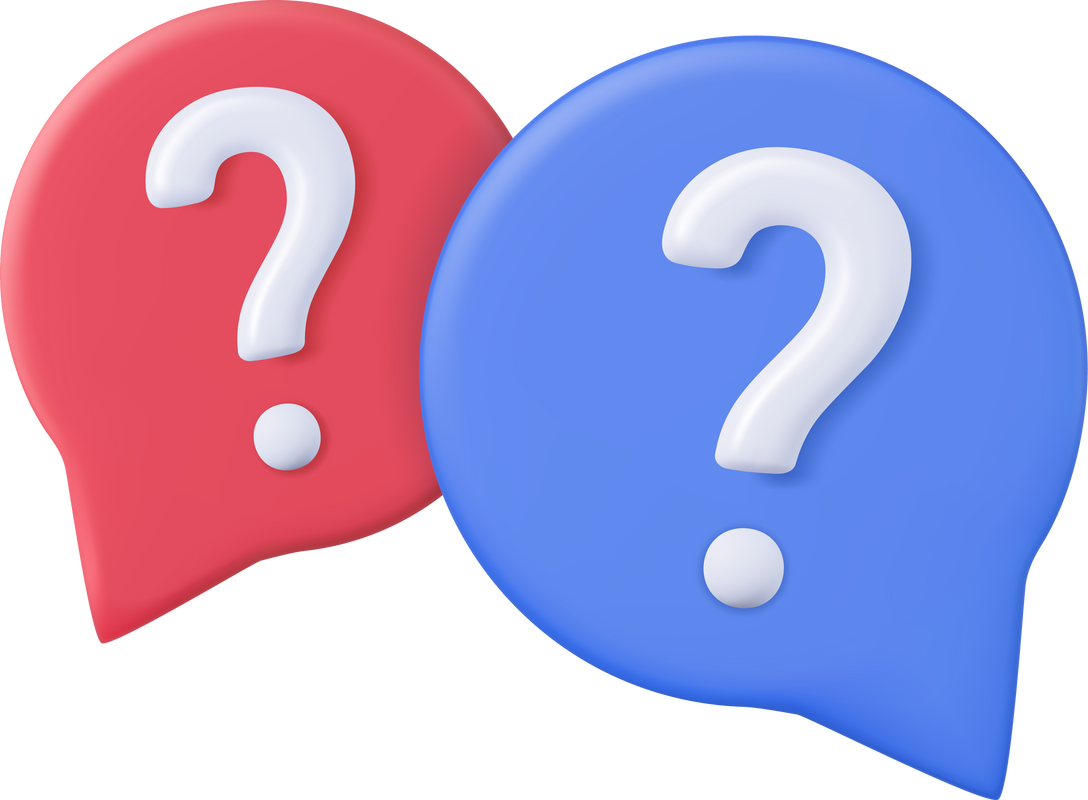 a) Nội dung chính
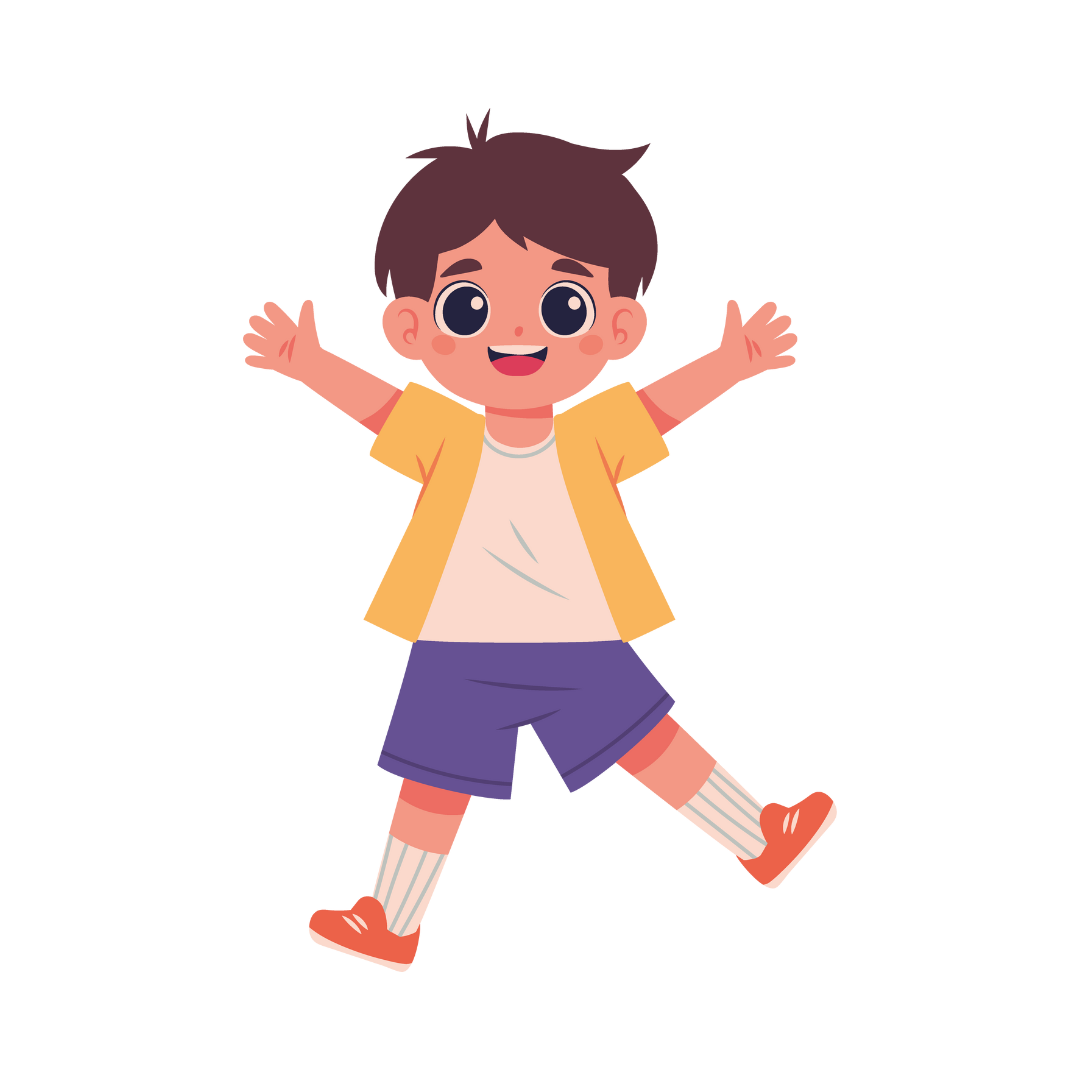 Về thế giới quan kì diệu của cậu bé qua những trò đùa nghịch và những câu chuyện thú vị mà cậu tạo nên với mong muốn cuộc sống sẽ trở nên thú vị hơn.
Nội dung đó được thể hiện qua những chi tiết như:
Một ngày chợt nhận ra thấy cuộc sống thật buồn chán và tẻ nhạt.
Cậu bé quyết định lấp đầy những ngày tháng buồn tẻ nằng những "phi vụ" nghịch ngợm mà cũng hết sức đáng yêu. Bắt đầu trò chơi giả bộ làm phụ huynh rồi đặt tên đồ vặt bằng tên gọi không liên quan..."xét xử" tội danh người lớn.
b) Những từ ngữ thể hiện cảm xúc của người viết
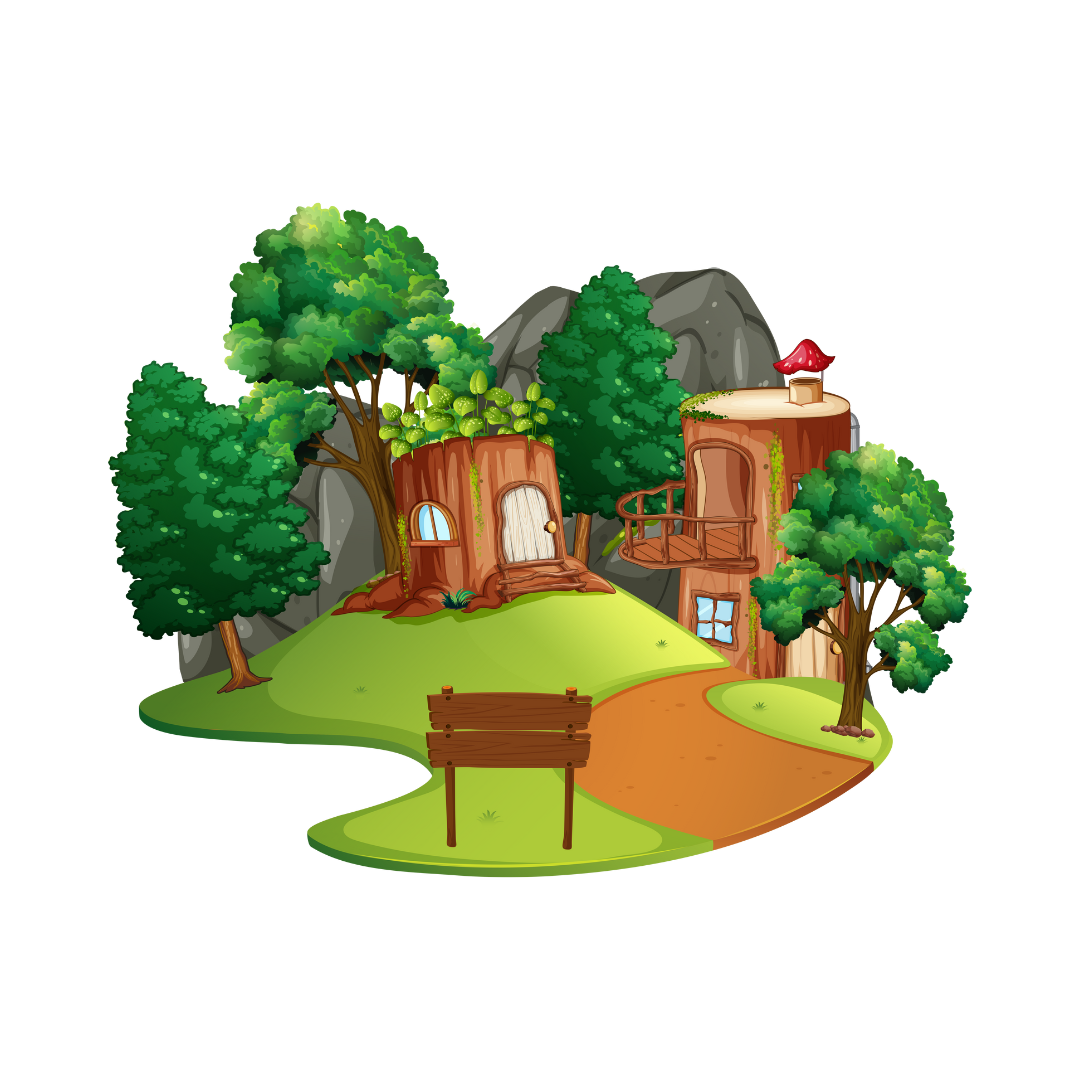 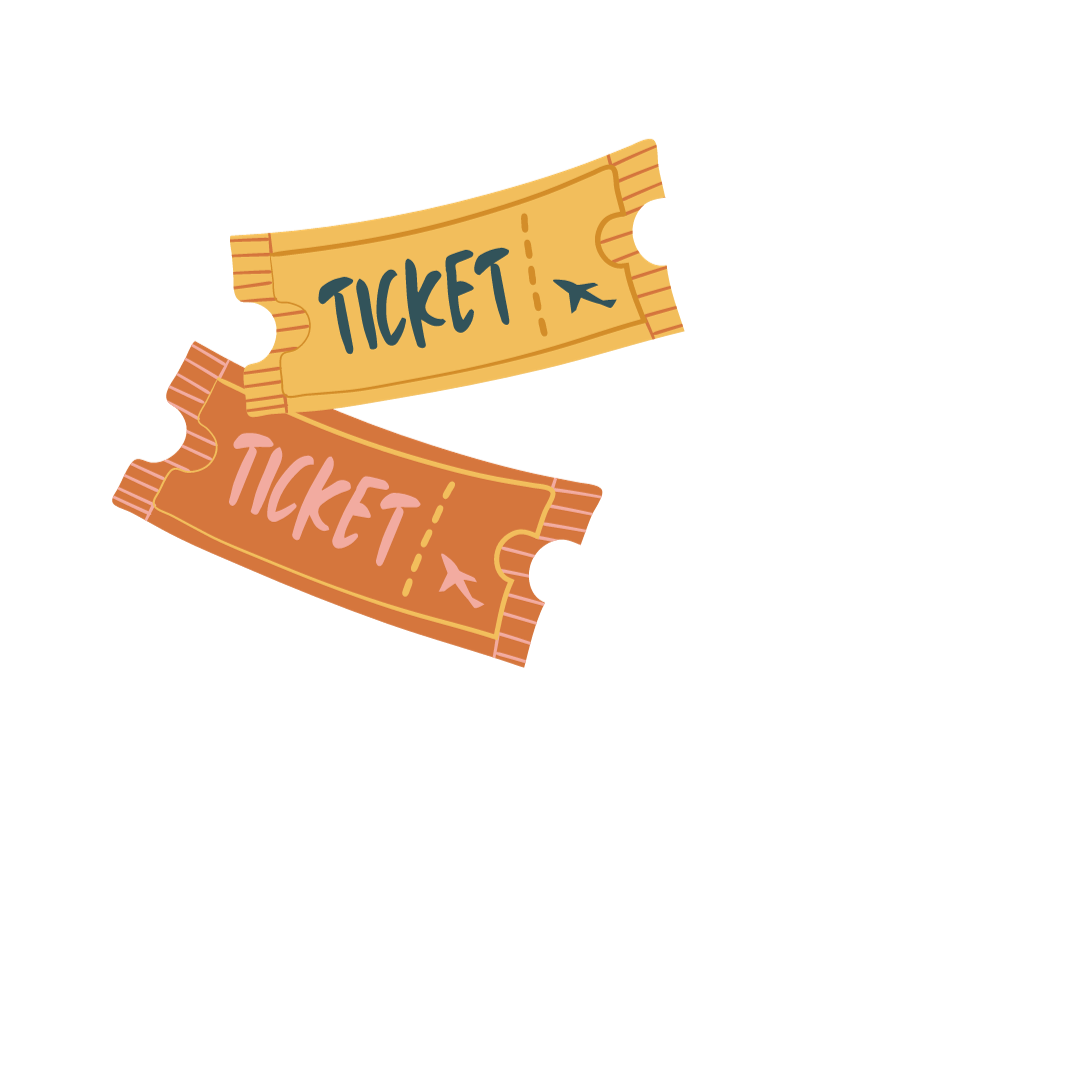 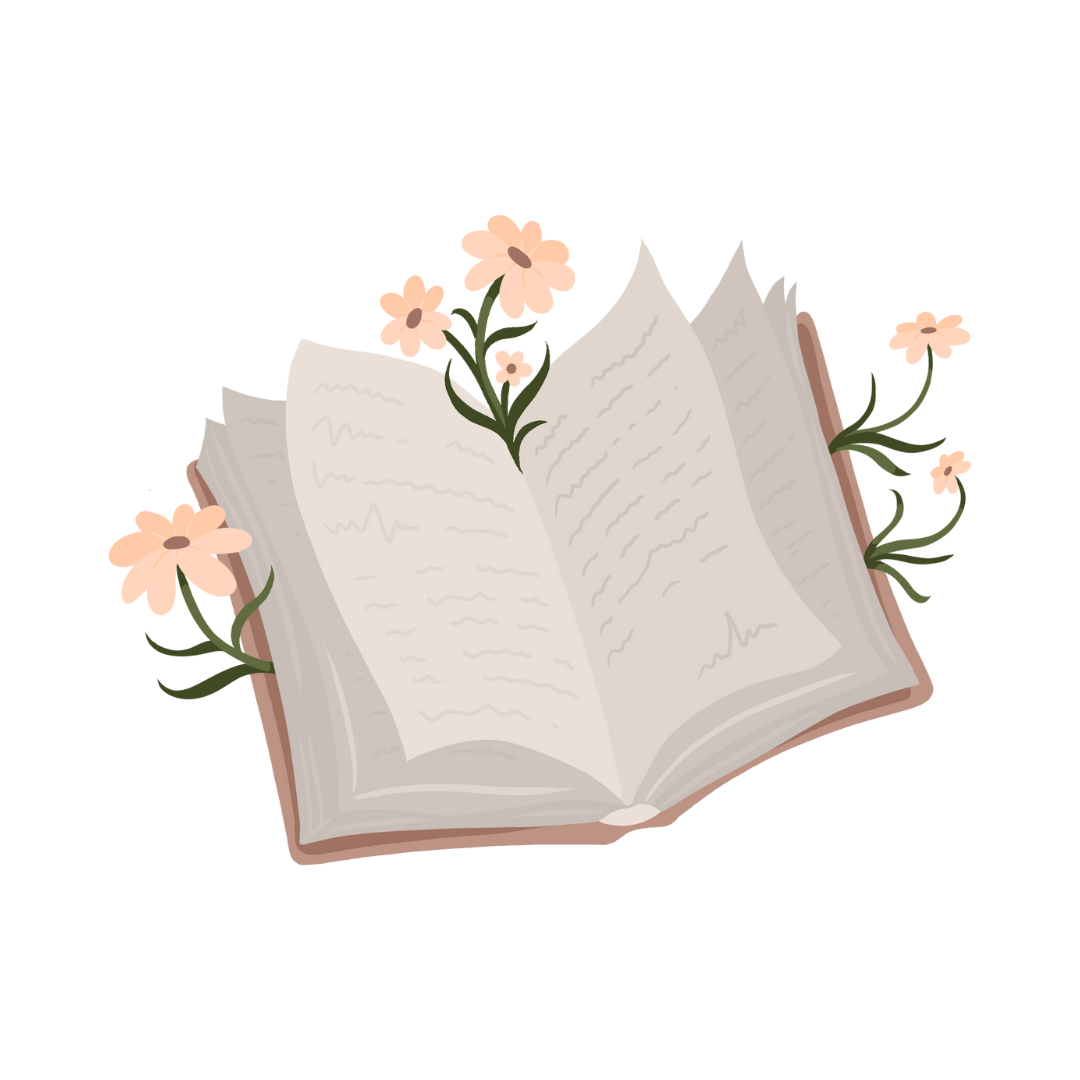 Thế giới kì diệu kia… sao mà xa xôi quá!
Chiếc vé quý giá trở về những ngày ấu thơ xa vắng
Một cuốn sách đáng đọc
b) Những từ ngữ thể hiện cảm xúc của người viết
Mục đích: biểu đạt cảm xúc, sự nhìn nhận, đánh giá của người viết về cuốn sách; qua đó thể hiện sự khích lệ của người viết với bạn đọc về việc nên tìm đọc cuốn sách.
III. TỔNG KẾT
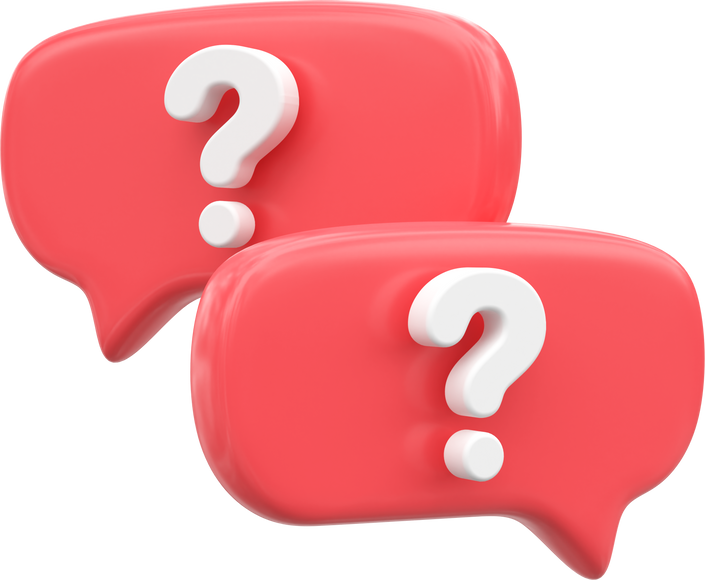 Dựa vào những kiến thức đã học, thực hiện yêu cầu sau: Em hãy rút ra kết luận theo đặc trưng thể loại thông qua những yếu tố đặc sắc trong văn bản?
Cách bố cục và sử dụng các phương tiện ngôn ngữ, phi ngôn ngữ trong văn bản đã giúp cho văn bản:
Không gò bó.
Tựa như những lời tâm sự của trẻ con thể hiện được sự chiêm nghiệm và hồi ức về tuổi thơ. 
Giúp người đọc dễ thấu hiểu, đồng thời truyền đạt cảm xúc tới người đọc dễ dàng hơn.
LUYỆN TẬP
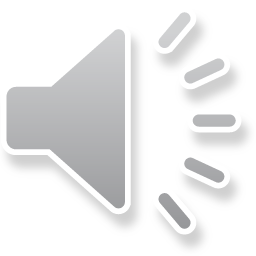 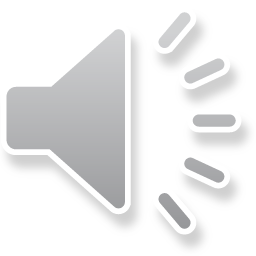 Nhiệm vụ 1: Trả lời câu hỏi trắc nghiệm
Câu 1: Văn bản Chuyến du hành về tuổi thơ của tác giả nào?
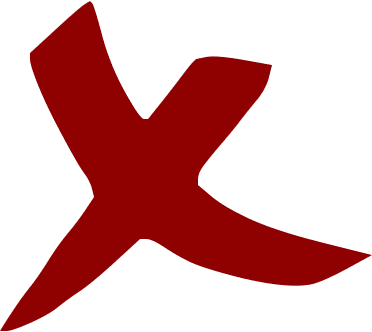 A. Nguyễn Nhật Ánh
B. Tế Hanh
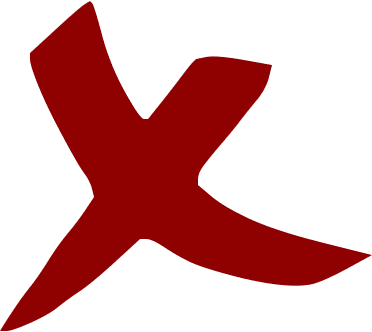 D. Nguyễn Huy Thiệp
C. Trần Mạnh Cường
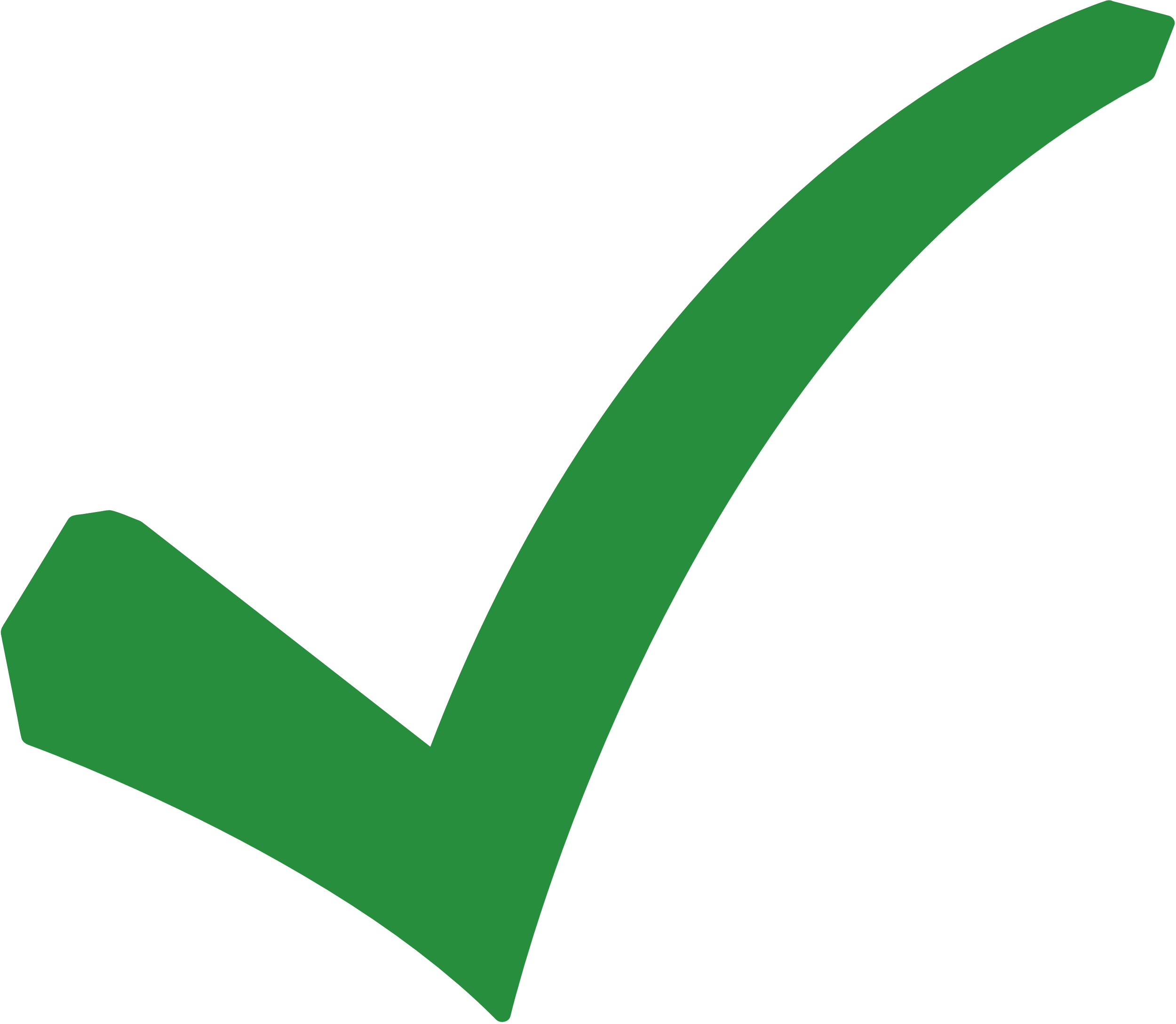 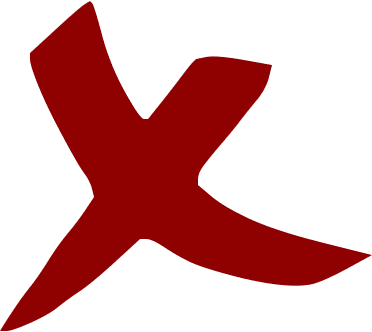 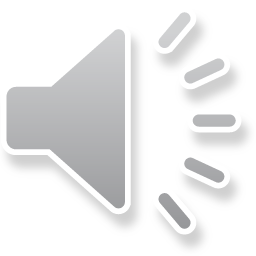 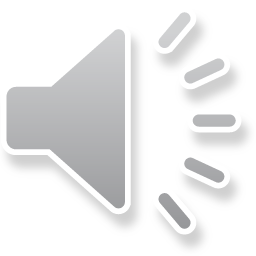 Câu 2: Tác giả của văn bản Cho tôi một vé về tuổi thơ là...
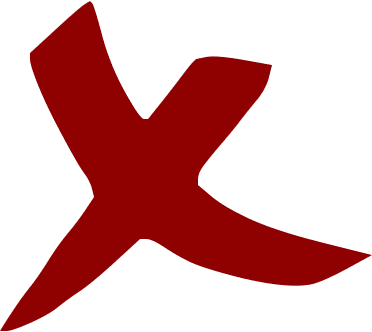 A. Thạch Lam
B. Nguyễn Nhật Ánh
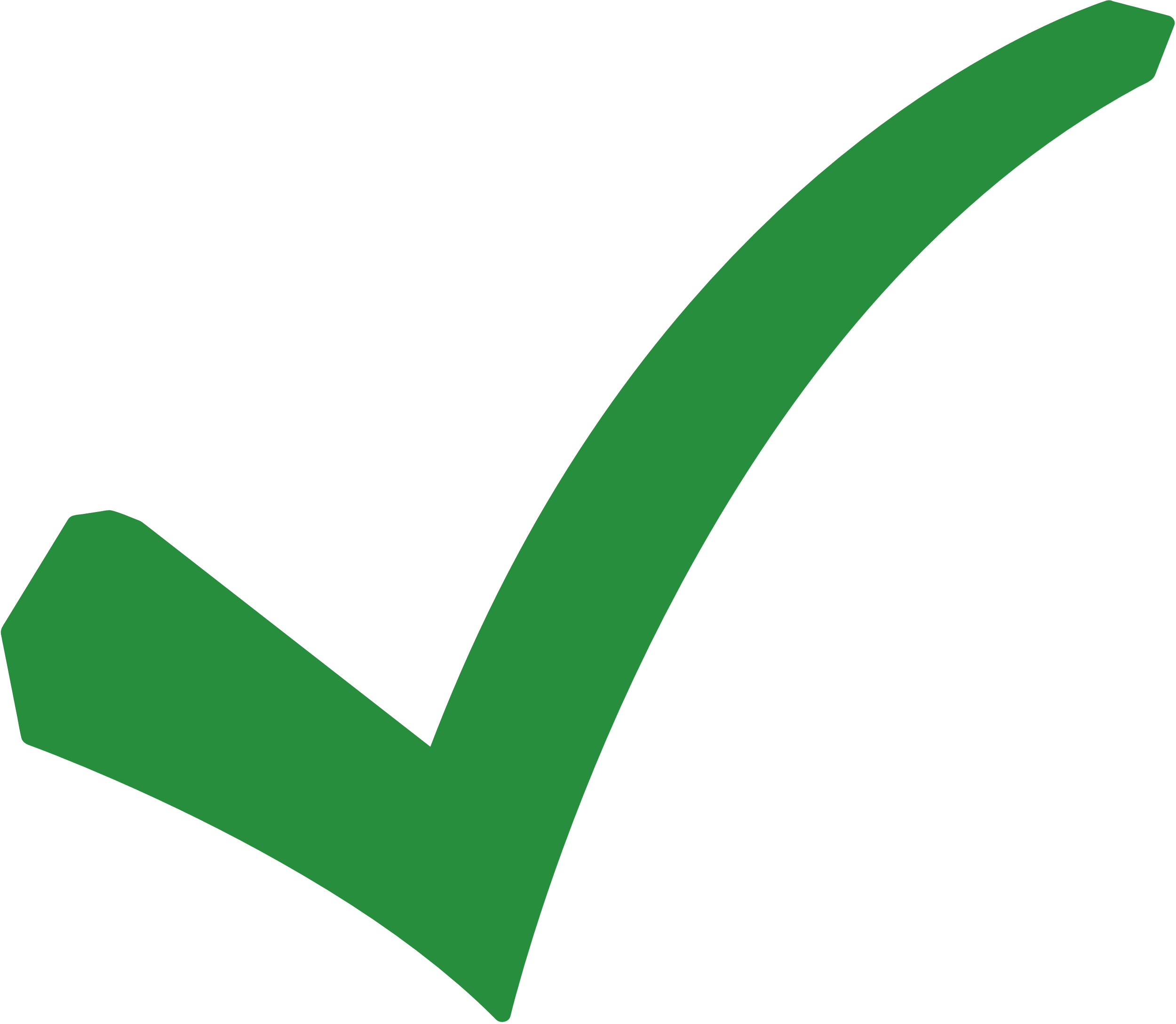 C. Lâm Thị Mỹ Dạ
D. Xuân Quỳnh
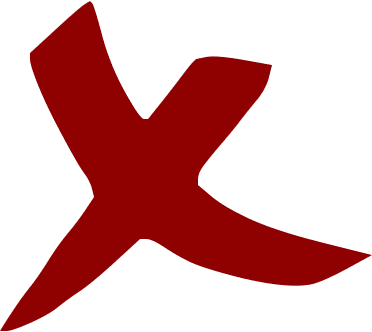 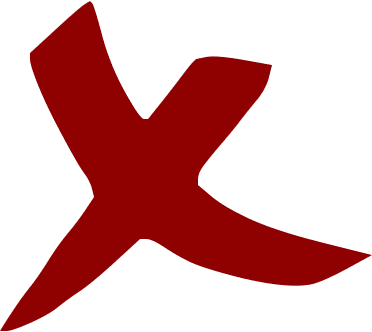 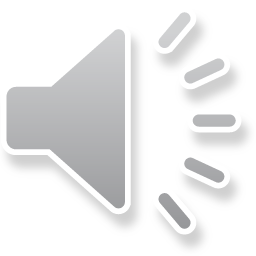 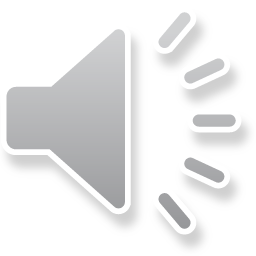 Câu 3: Cuốn sách này là lời tự thuật của ai?
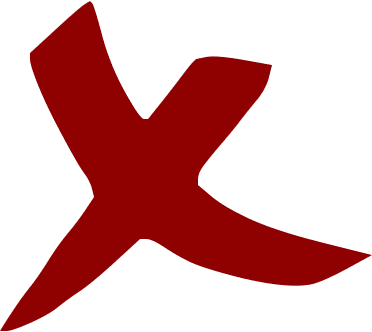 A. Mùi bé và Mùi lớn
B. Hải
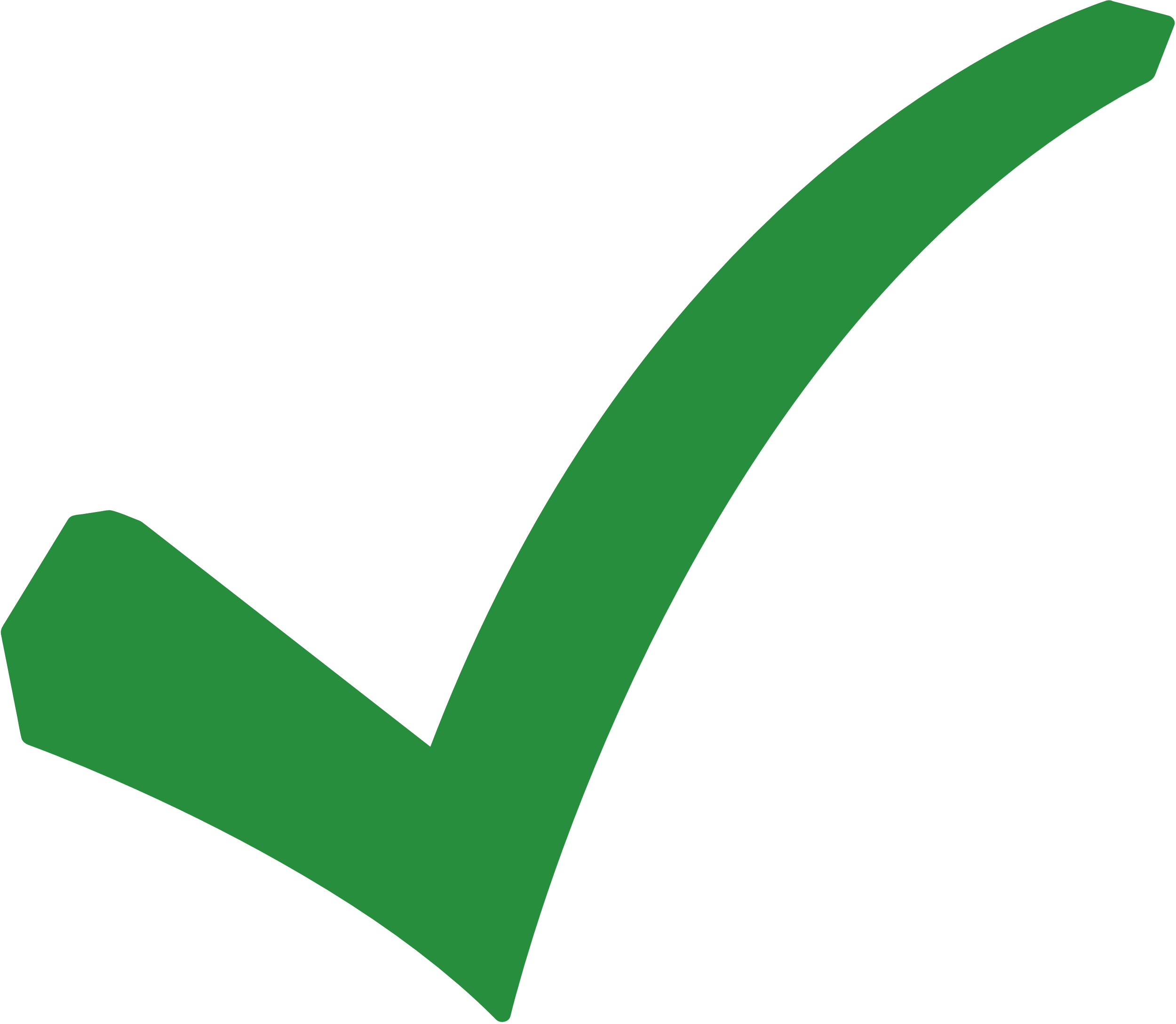 C. Tủn
D. Tí sún
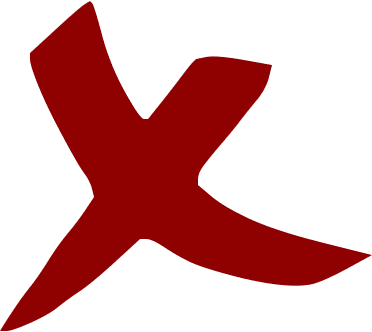 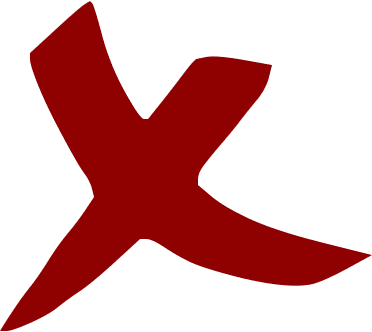 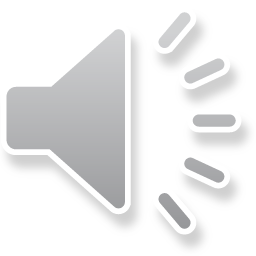 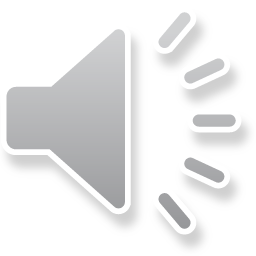 Câu 4: Tác phẩm Cho tôi xin một vé về tuổi thơ thấm đượm dư vị nào?
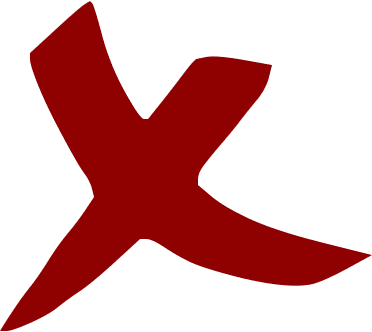 A. Đắng cay
B. Ngọt ngào
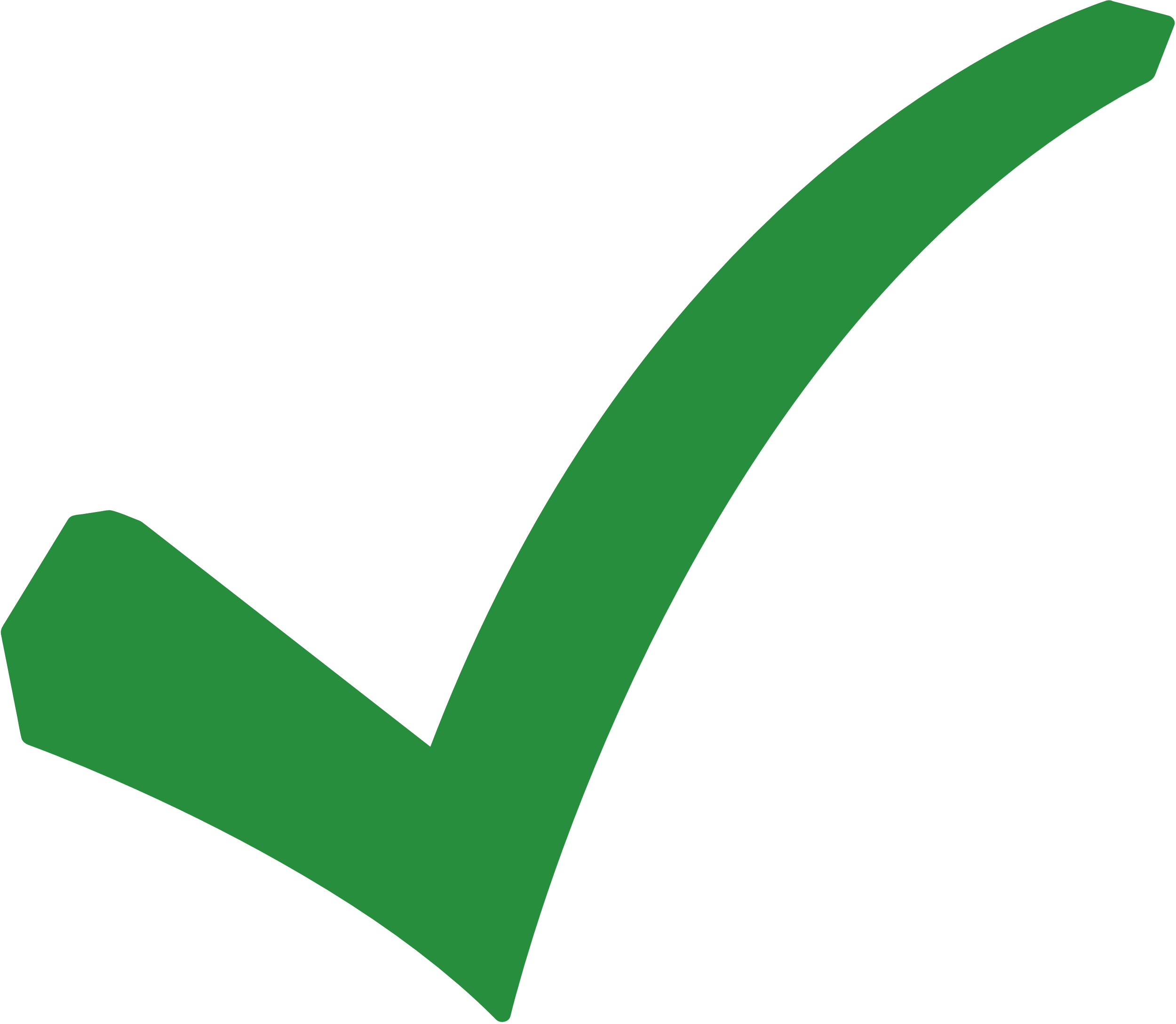 C. Thấu hiểu
D. Thương xót
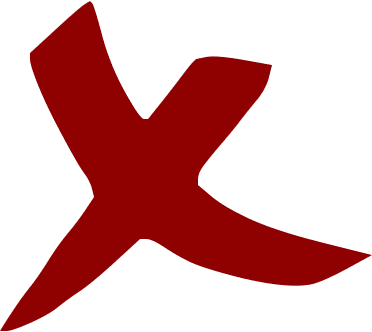 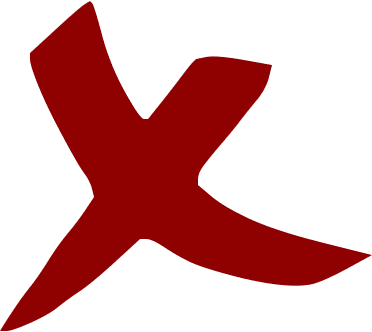 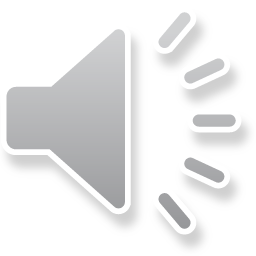 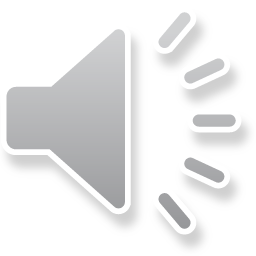 Câu 5: Trong bài tác giả nhắc đến mỗi ngày mới trong thế giới kì quan bắt đầu bằng những lời nói:
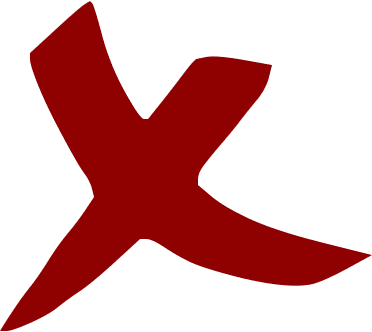 A. Câu than thở
B. Câu trách móc
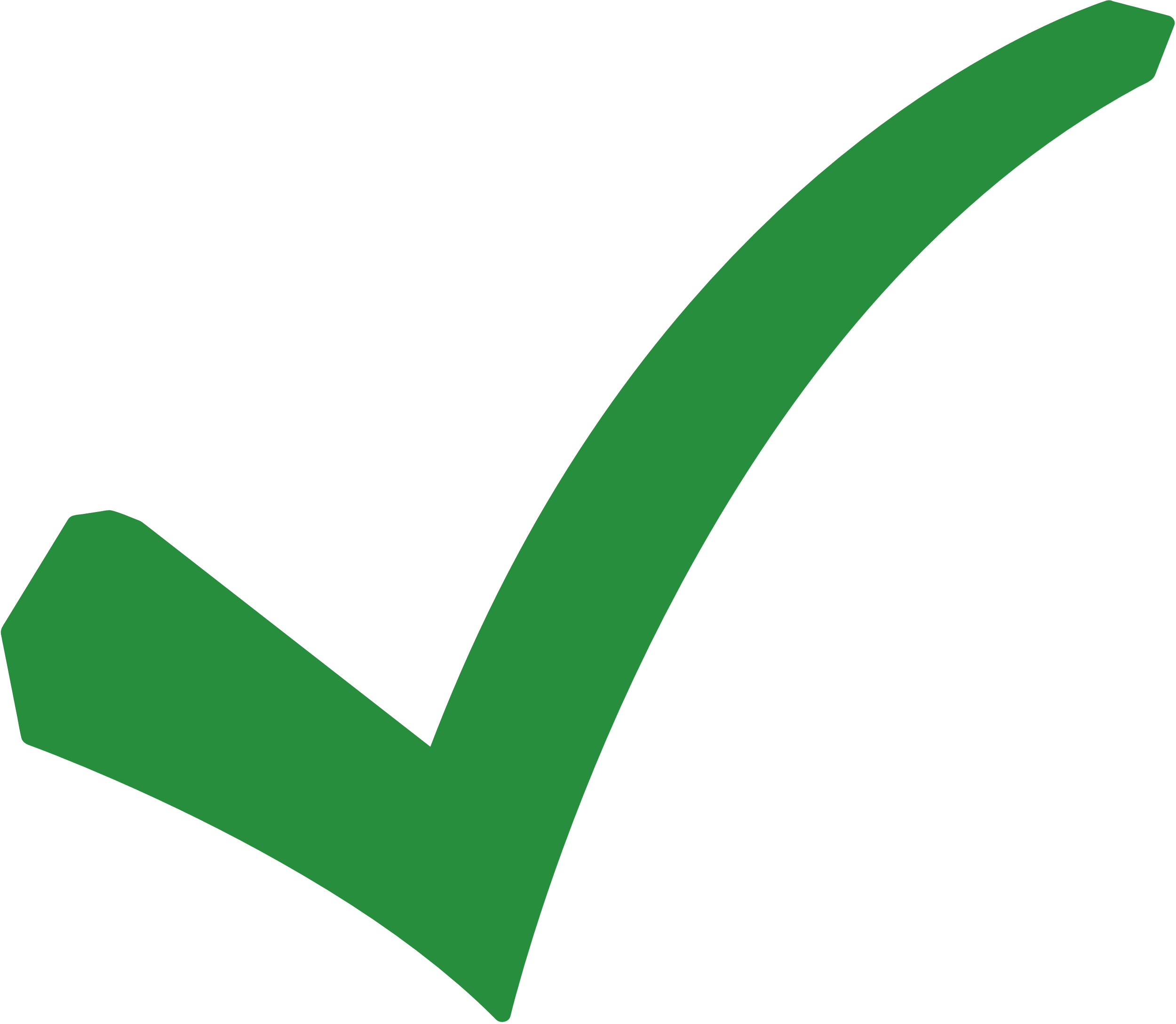 C. Câu yêu thương
D. Câu hỏi thăm
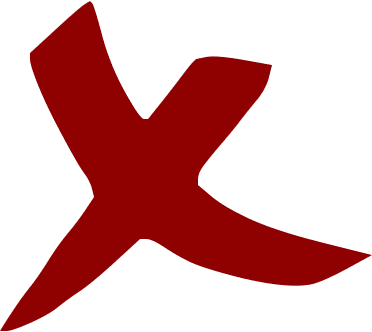 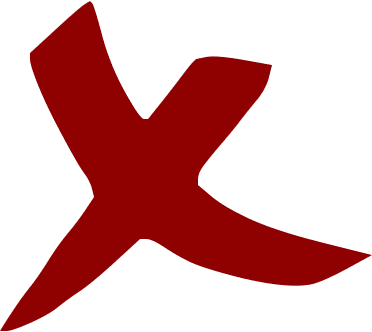 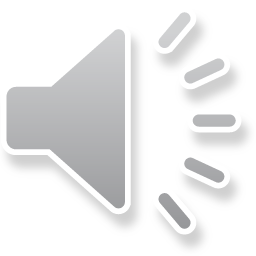 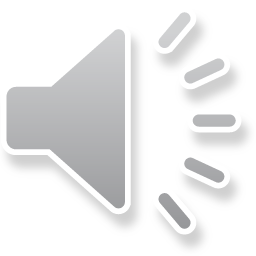 Câu 6: Câu than thở đó là gì?
B. Một ngày, tôi chợt nhận thấy những điều tôi làm thật là buồn chán và tẻ nhạt
A. Một ngày, tôi chợt nhận thấy cuộc sống thật là buồn chán và tẻ nhạt
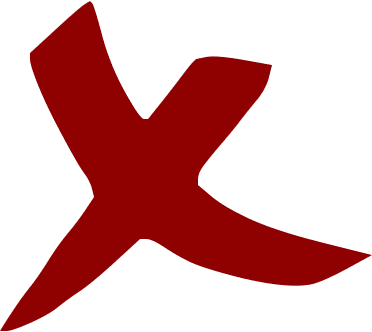 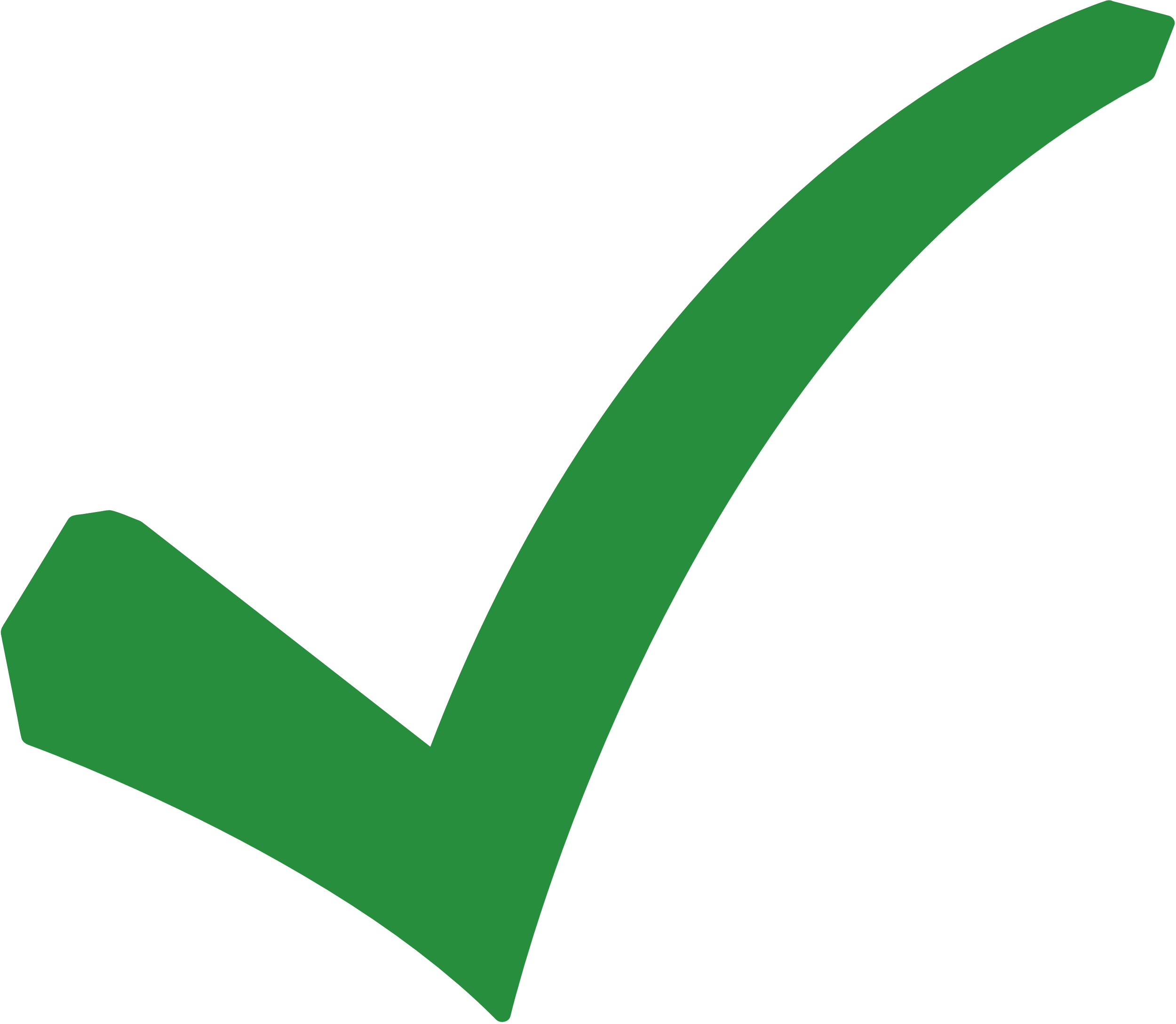 C. Một ngày, tôi chợt nhận thấy cuộc sống thật là buồn chán và cô đơn
D. Một ngày, tôi chợt nhận thấy chính tôi thật là buồn chán và tẻ nhạt
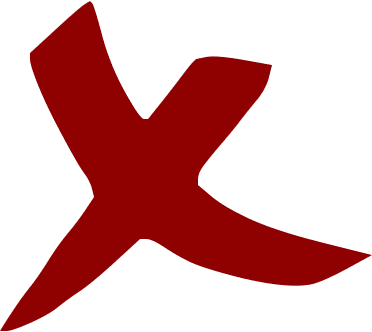 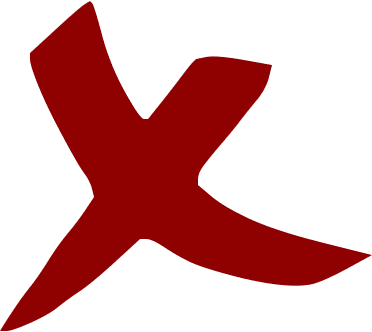 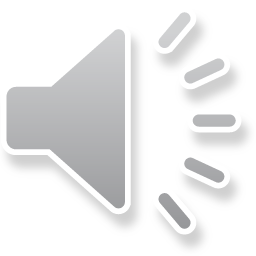 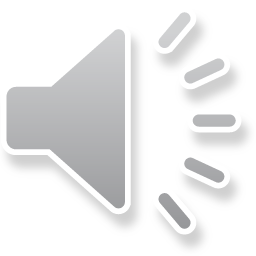 Câu 7: Cậu bé quyết định lập đầy những ngày buồn tẻ đó bằng những gì?
A. Những nỗi nhớ gia đình
B. Những phi vụ đáng yêu
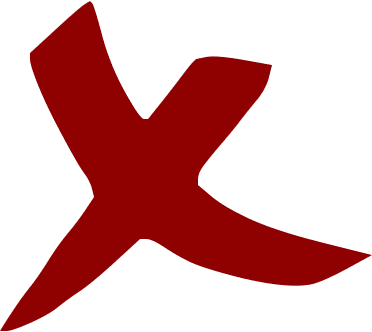 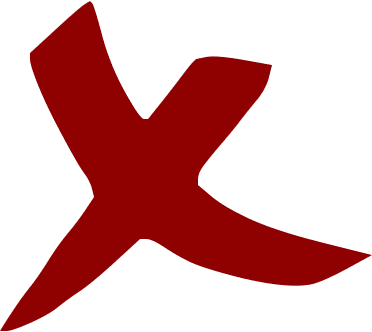 C. Những phi vụ nghịch ngợm
D. Những trò đùa thú vị
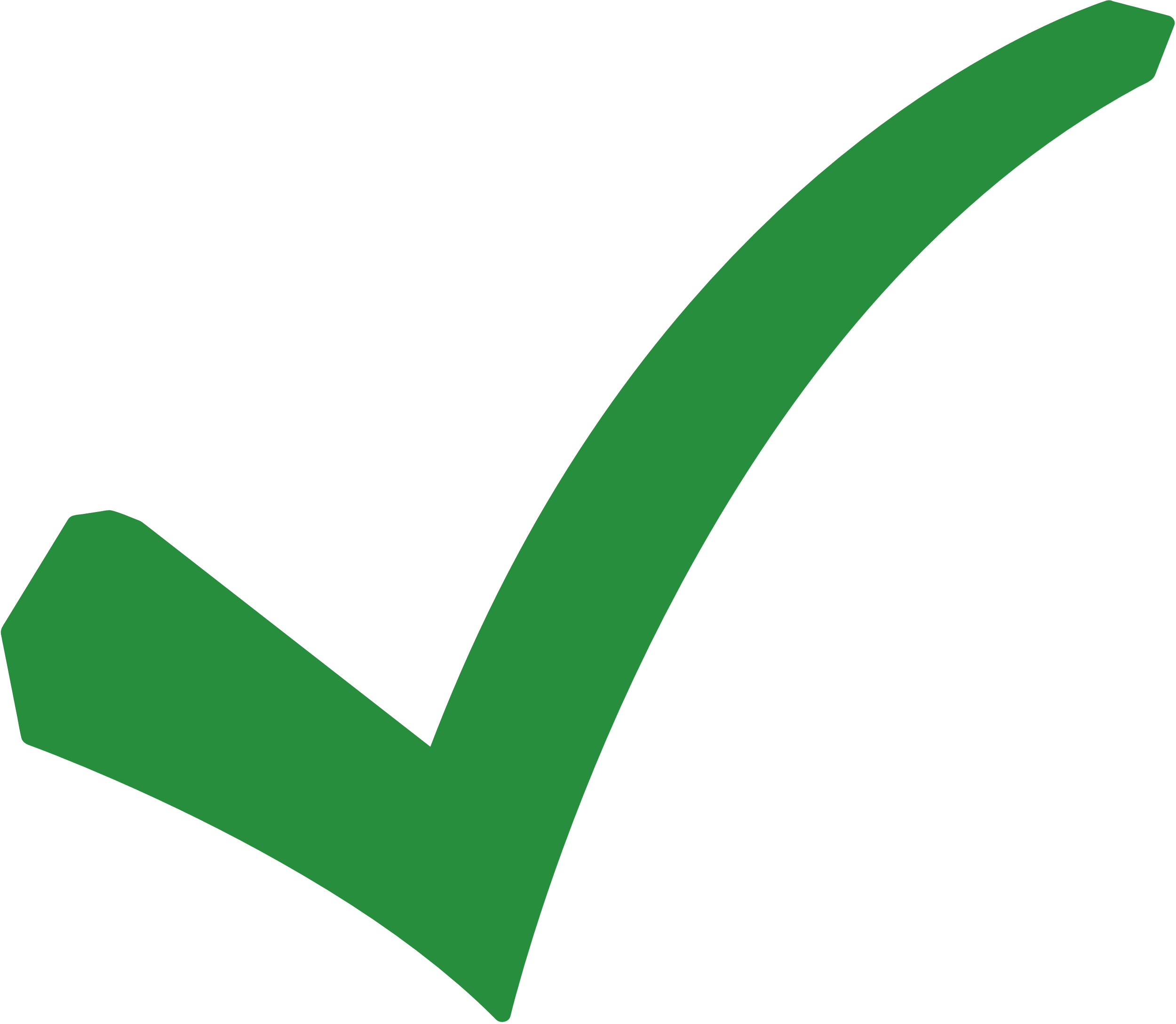 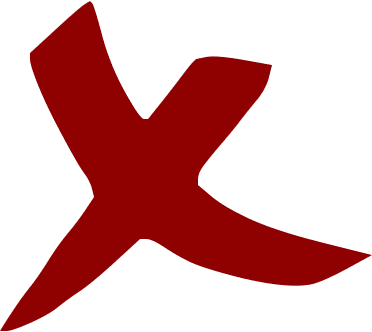 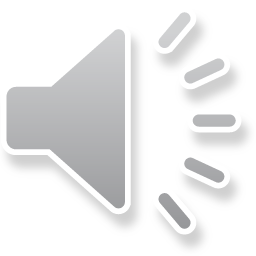 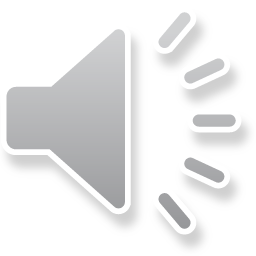 Câu 8: Ý nào sau đây là đầy đủ nhất về các trò chơi mà cậu bé đã lấp đầy trong những ngày buồn tẻ?
A. Giả bộ làm phụ huynh, xới tung cả khu vườn để tìm một thùng báu vật không có thật, nuôi nấng một đàn chó hoang
B. Mở cả phiên toà để “xét xử” tội danh người lớn, đặt tên đồ vật bằng những cái tên chẳng-liên quan-tẹo-nào, giả bộ làm phụ huynh,
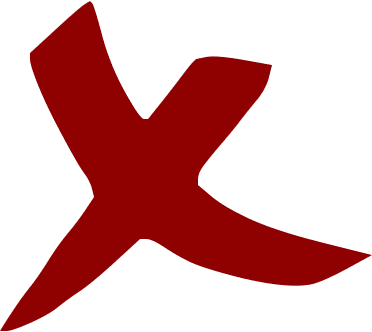 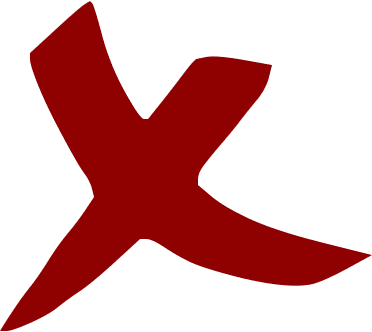 C. Giả bộ làm phụ huynh, đặt tên đồ vật bằng những tên chẳng-liên-quan-tẹo-nào, xới tung cả khu vườn để tìm một thùng báu vật không có thật, nuôi nấng một đàn chó hoang, mở cả phiên toà để “xét xử” tội danh người lớn
D. Xới tung cả khu vườn để tìm một thùng báu vật không có thật, nuôi nấng một đàn chó hoang
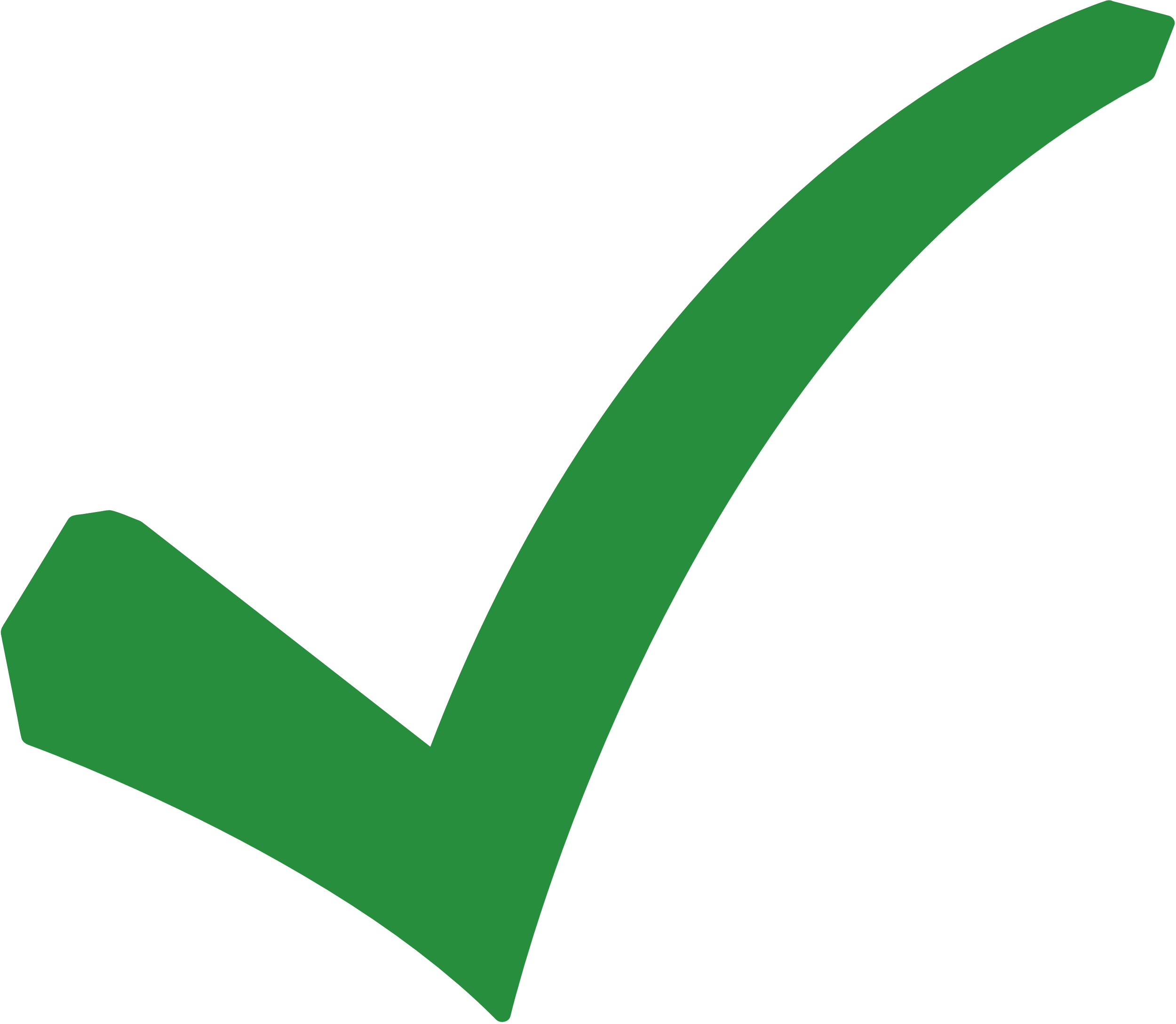 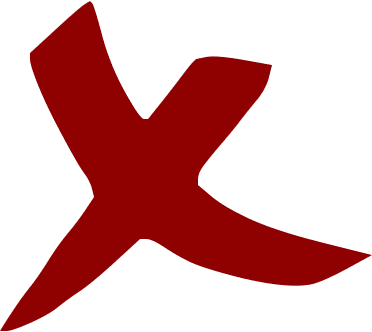 Nhiệm vụ 2: Luyện tập theo văn bản
Câu 1: Xác định các phương thức biểu đạt được sử dụng trong sa-pô và các đoạn 1,2,3,4,5 của văn bản; phân tích tác dụng của chúng đối với việc thể hiện nội dung của đoạn.
Câu 2: Nhận xét về cách đặt nhan đề của tác giả.
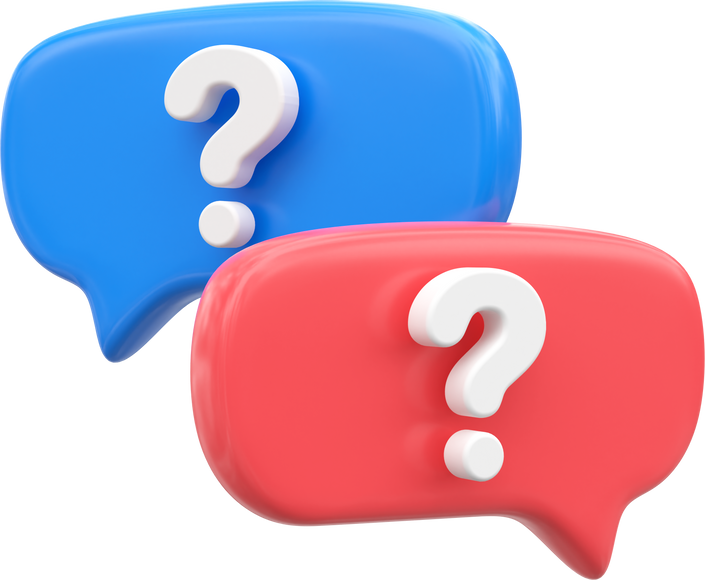 Câu 1
Câu 1
Câu 2
Nhan đề là Chuyến hành về thế giới tuổi thơ. 
Vừa thể hiện được nội dung chính của văn bản: hồi ức về tuổi thơ
Vừa thể hiện ý kiến của người viết bài giới thiệu sách đưa người đọc trở về với thế giới tuổi thơ.
VẬN DỤNG
Dựa vào nội dung văn bản và cảm nhận của em về cuốn sách Cho tôi xin một vé đi tuổi thơ, hãy thiết kế một áp phích để giới thiệu cuốn sách này với bạn bè.
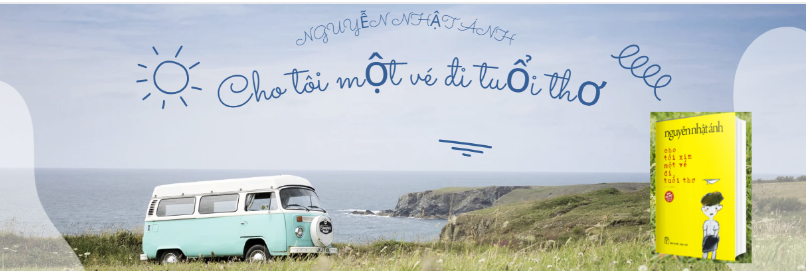 HƯỚNG DẪN VỀ NHÀ
Ôn lại kiến thức đã học về văn bản
Chuyến du hành về tuổi thơ
Hoàn thành bài tập phần Vận dụng
Soạn bài: Mẹ vắng nhà – Bộ phim tuyệt đẹp về những đứa trẻ thời chiến tranh
CẢM ƠN CÁC EM ĐÃ LẮNG NGHE, HẸN GẶP LẠI!